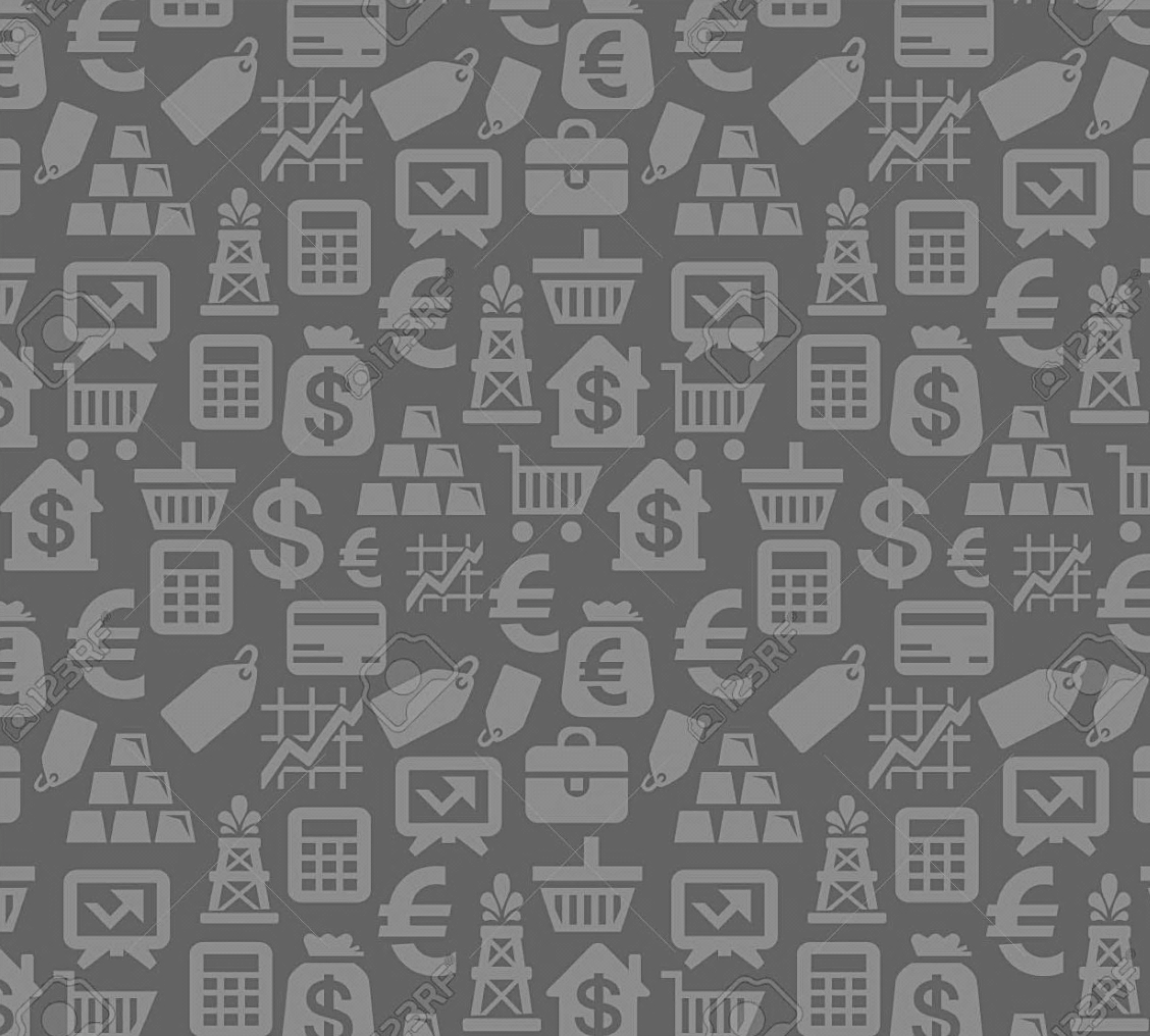 理心
理財
理人生
Manager heart
Manager money
Manage life
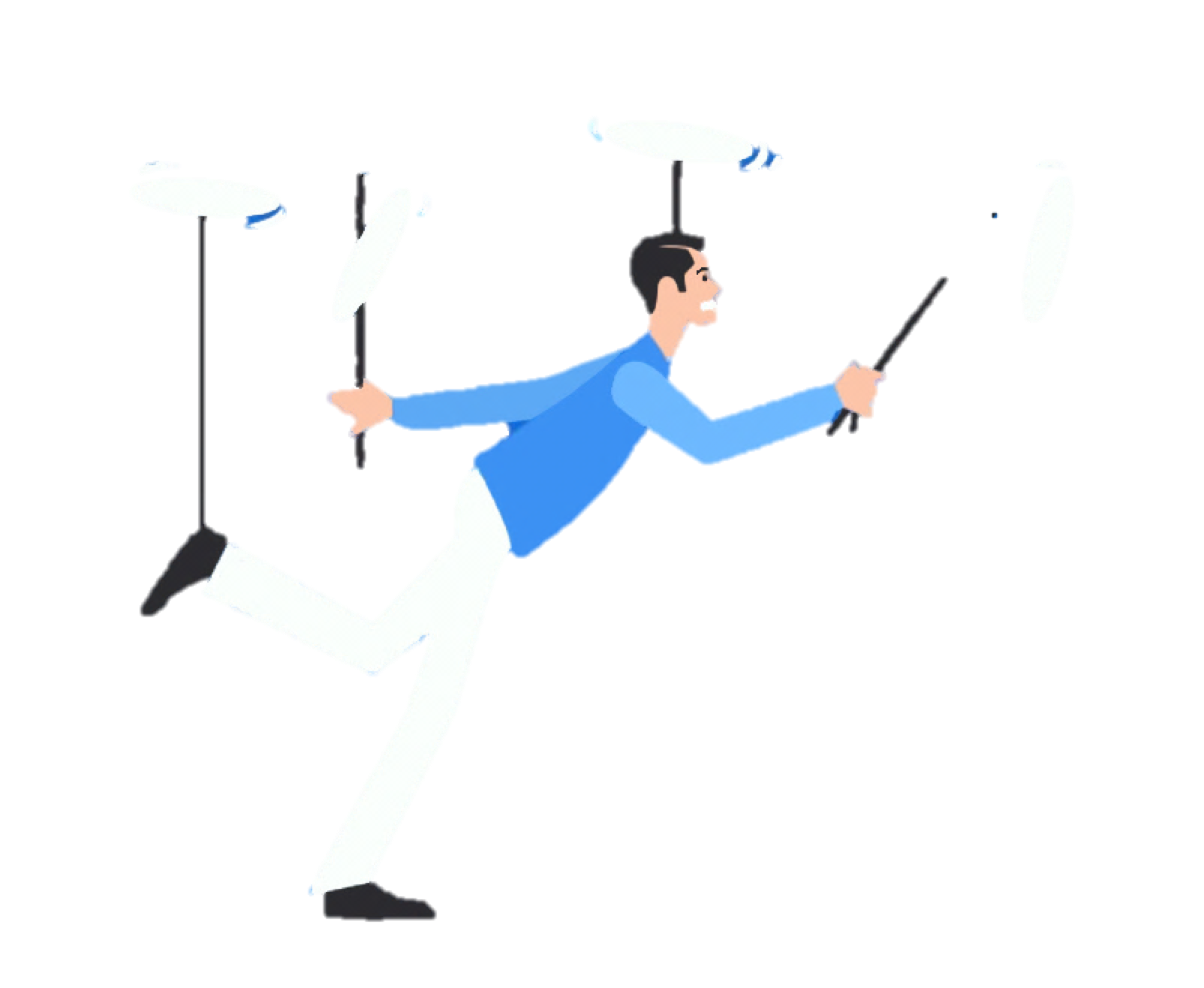 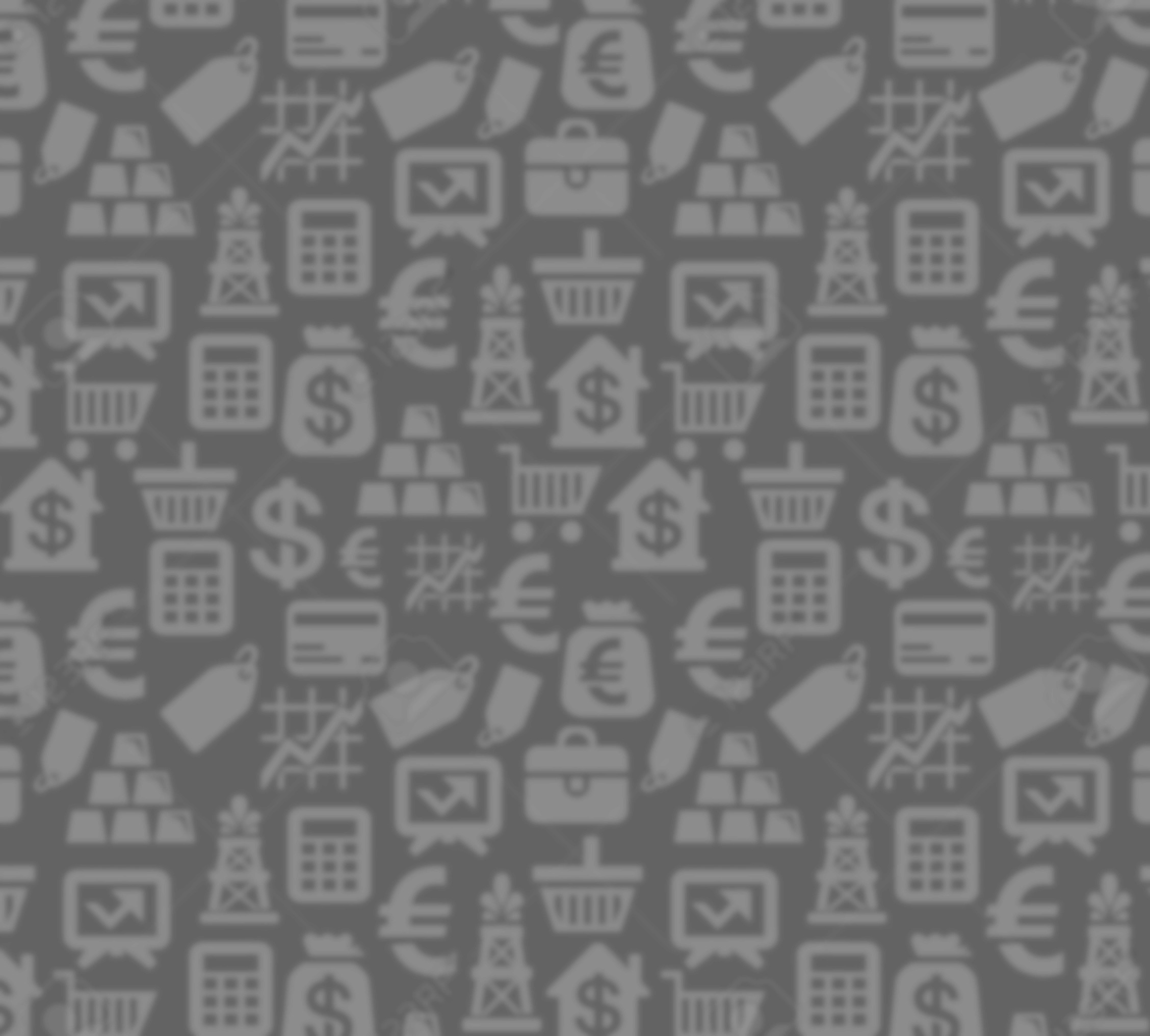 箴言 Proverbs 4: 23
你要保守你心，
胜过保守一切
Above all else, 
guard your heart,
    for everything 
you do flows from it.
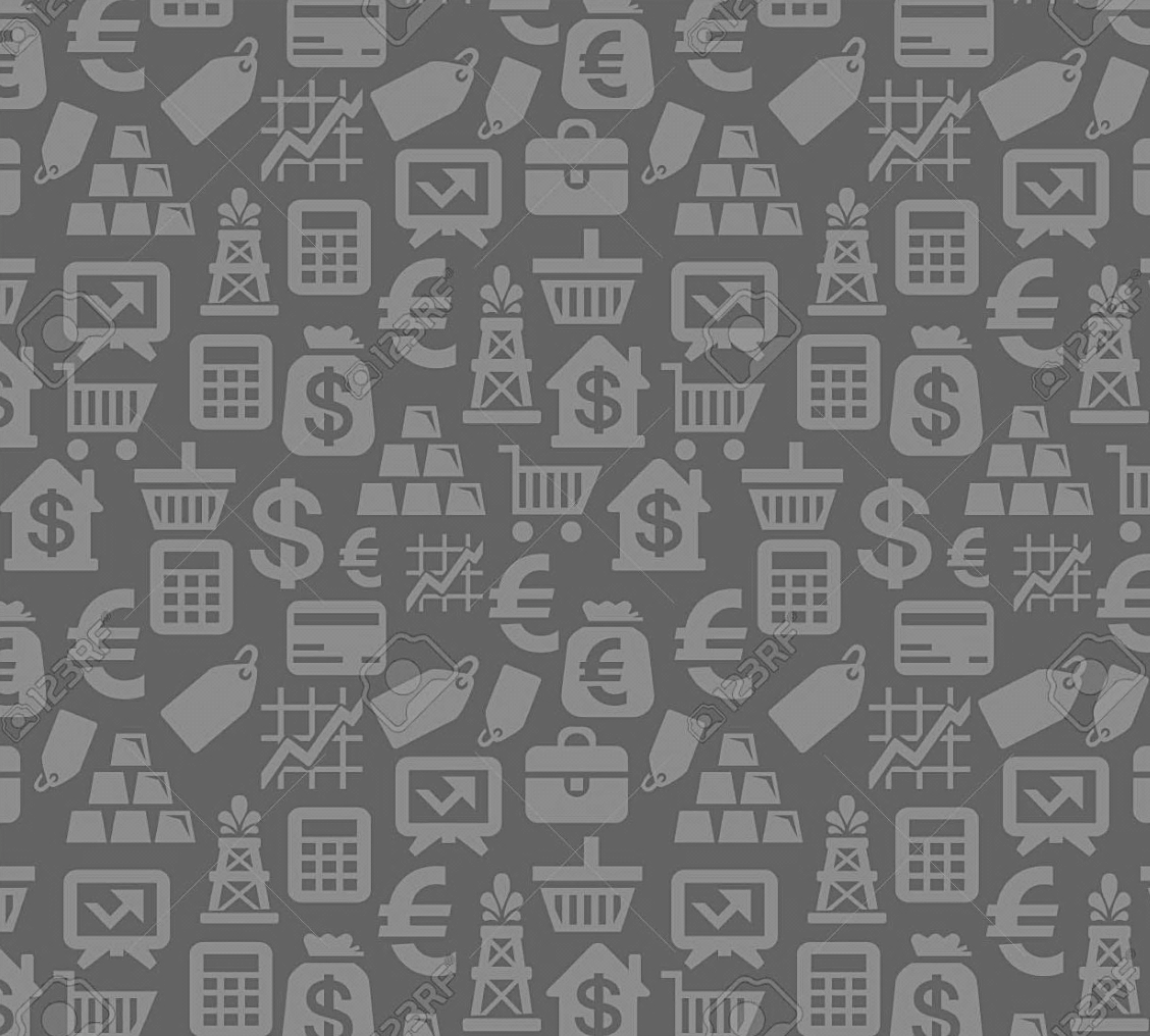 理心
理財
理人生
Manager heart
Manager money
Manage life
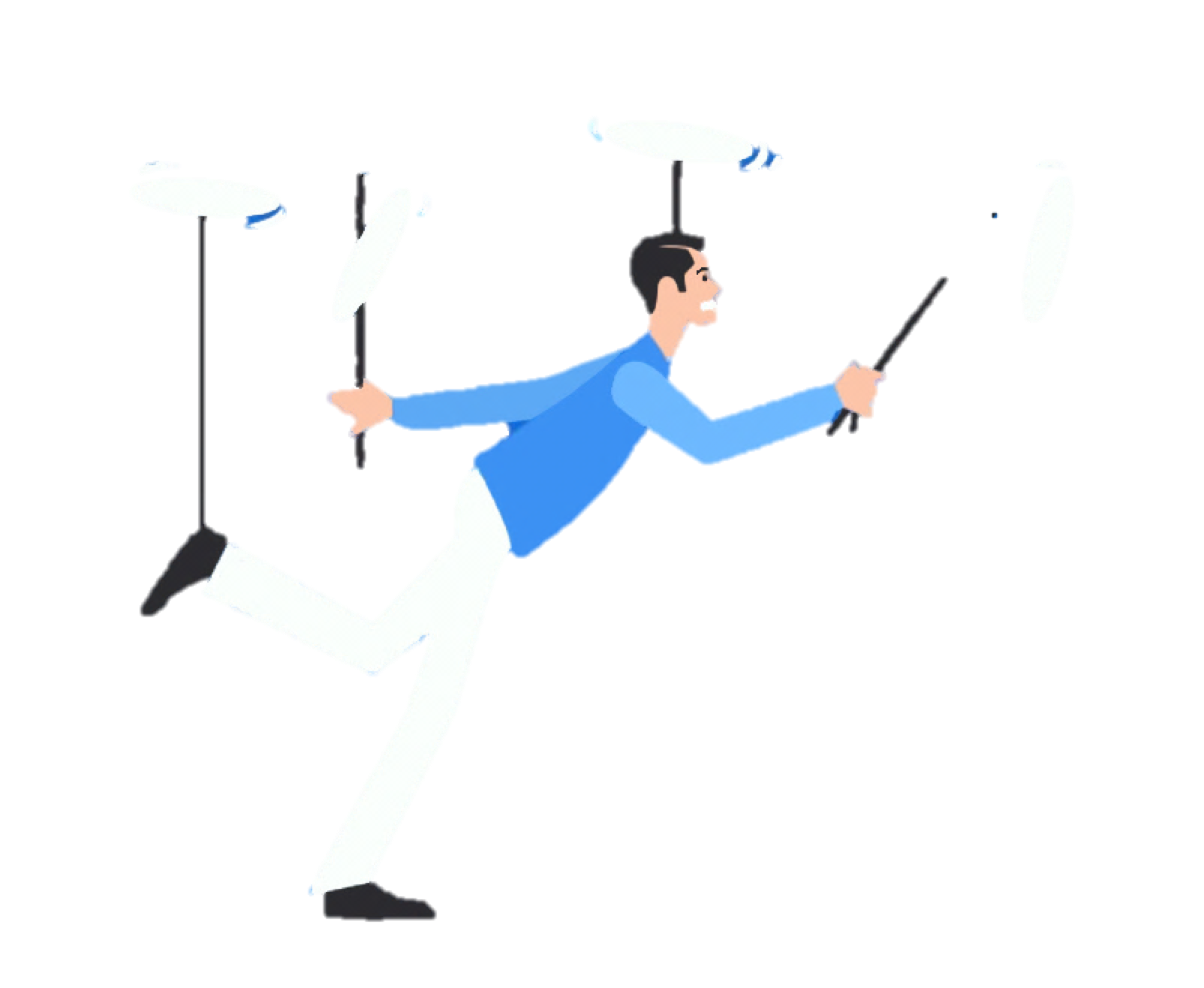 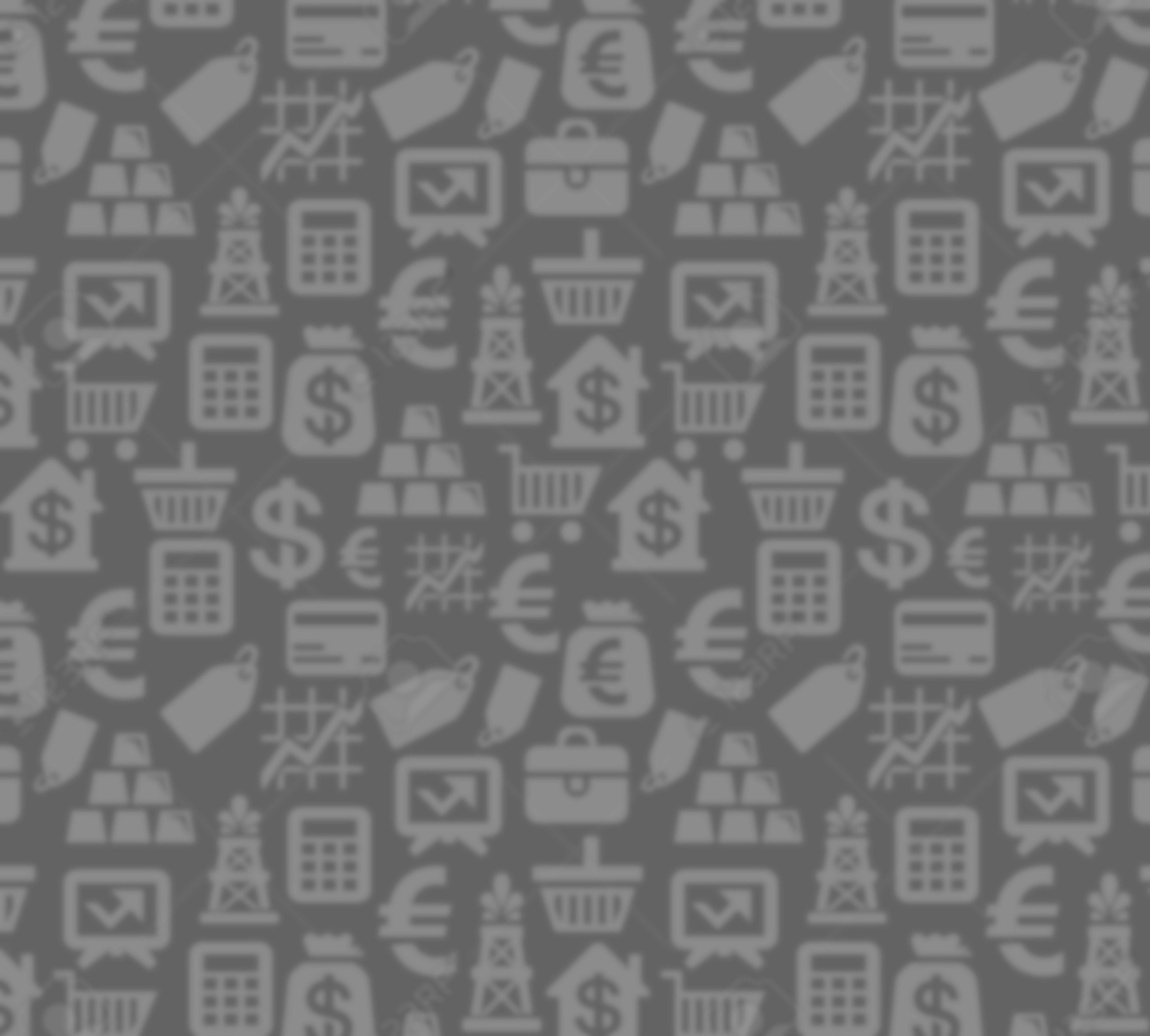 人者，心之器
Person, heart of the whole body.
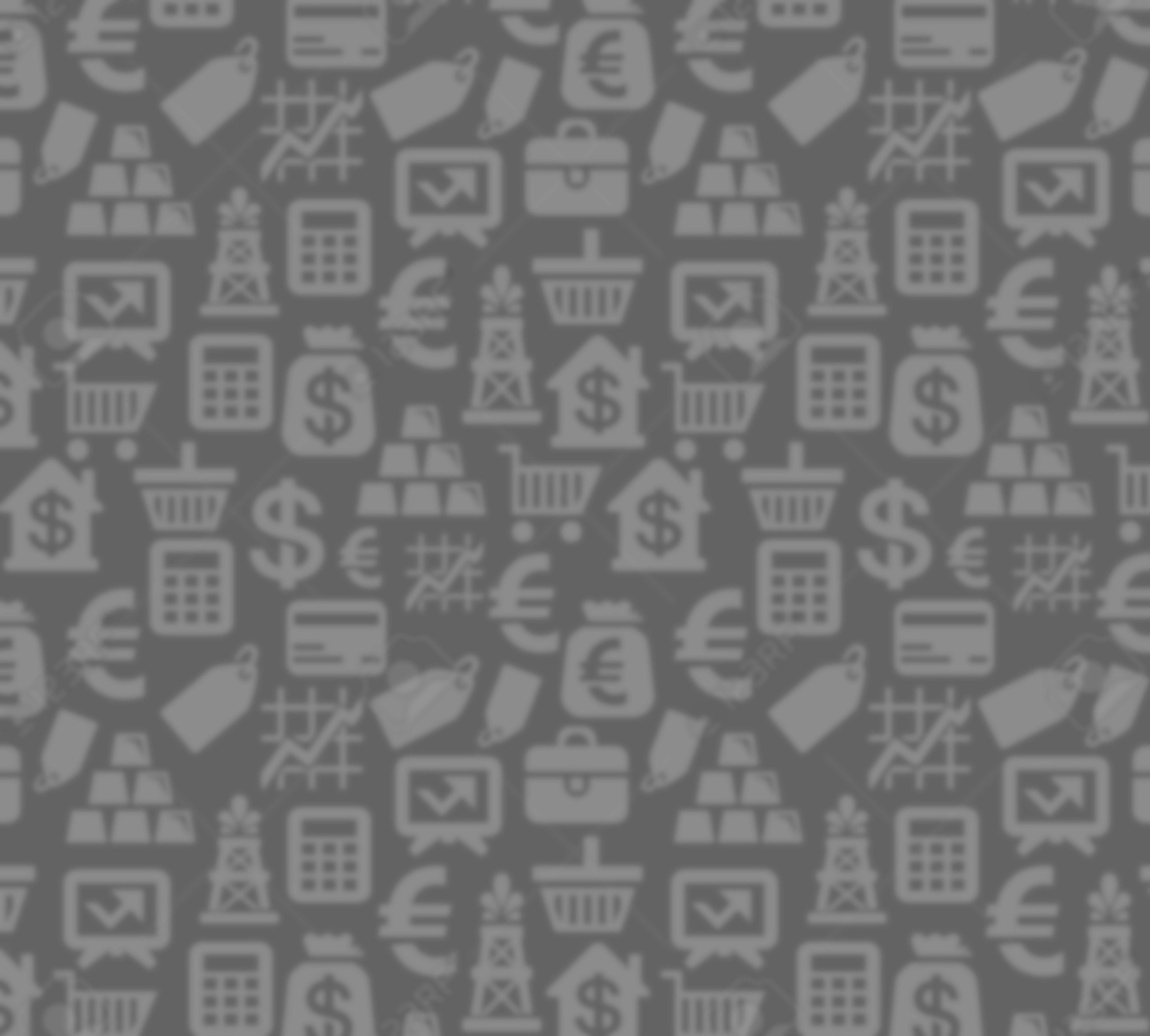 箴言 23: 7
因为他心怎样思量，
他为人就是怎样。
他虽对你说
“请吃，请喝”，
他的心却与你相背。
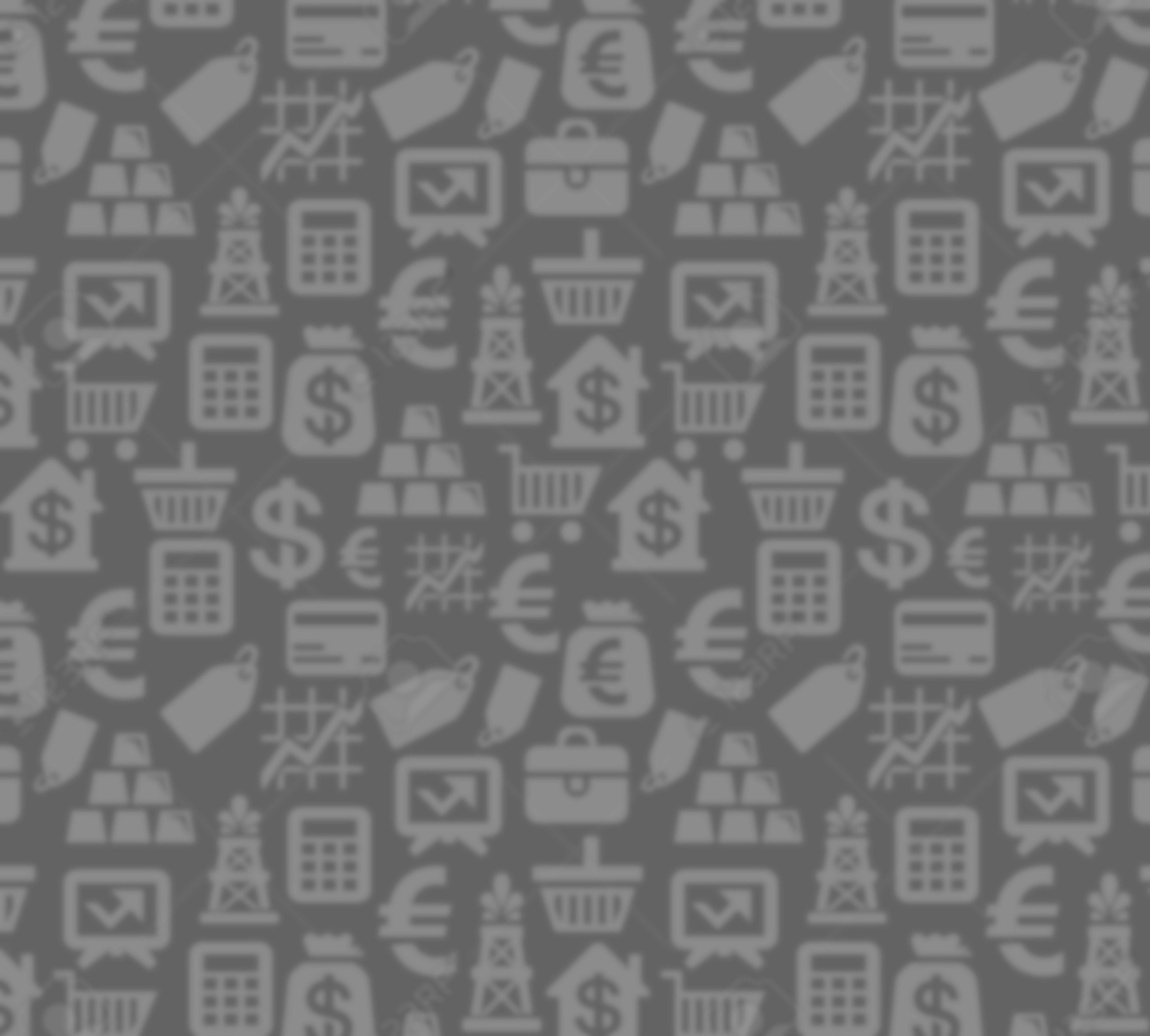 Proverbs 23: 7
for he is the kind of person
    who is always thinking about the cost.
 “Eat and drink,” 
he says to you,
    but his heart is not with you.
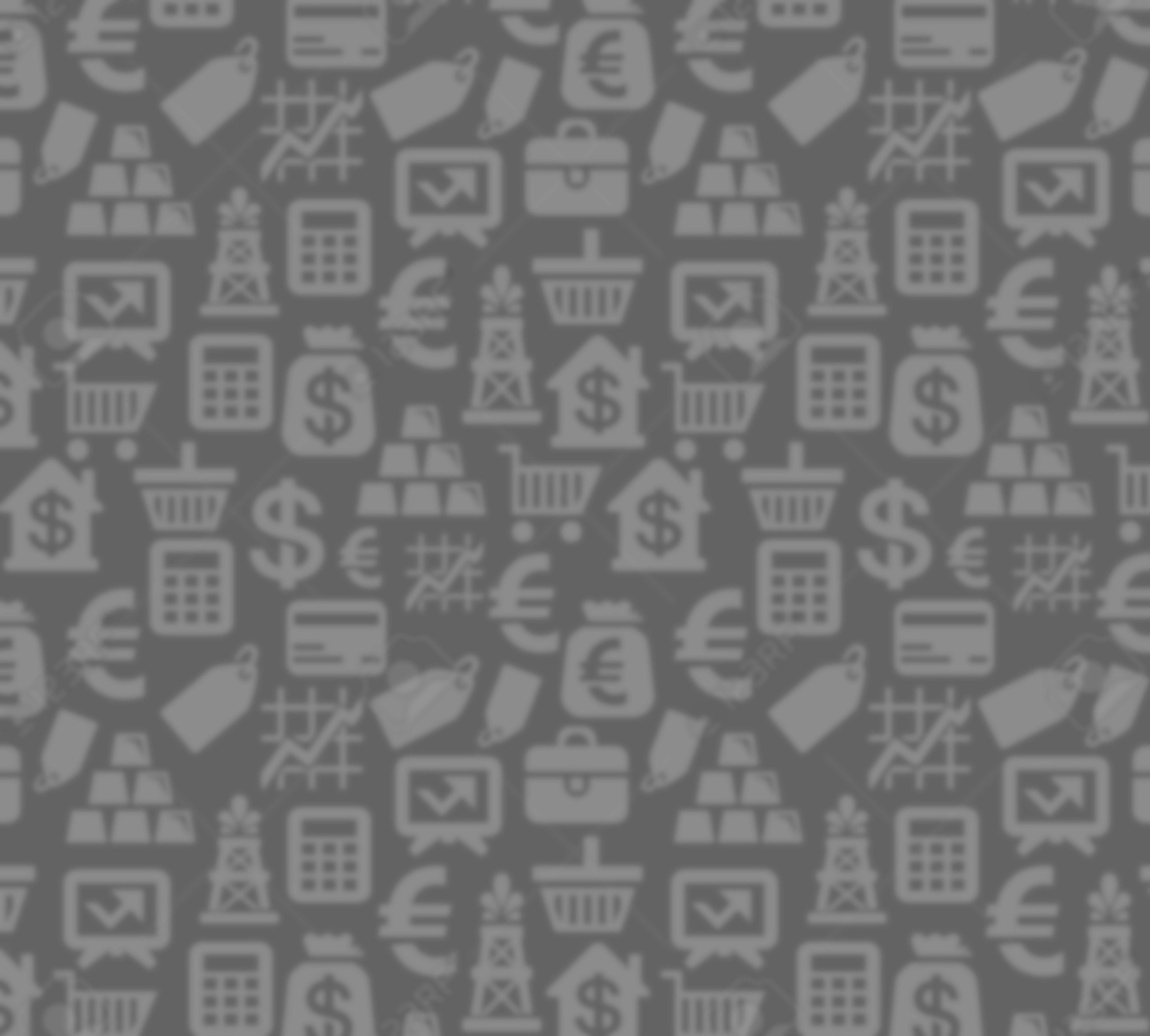 耶利米书 Jeremiah 17:9
人心比万物都诡诈，
坏到极处，谁能识透呢？
The heart is deceitful above 
all things and beyond cure.
    Who can understand it?
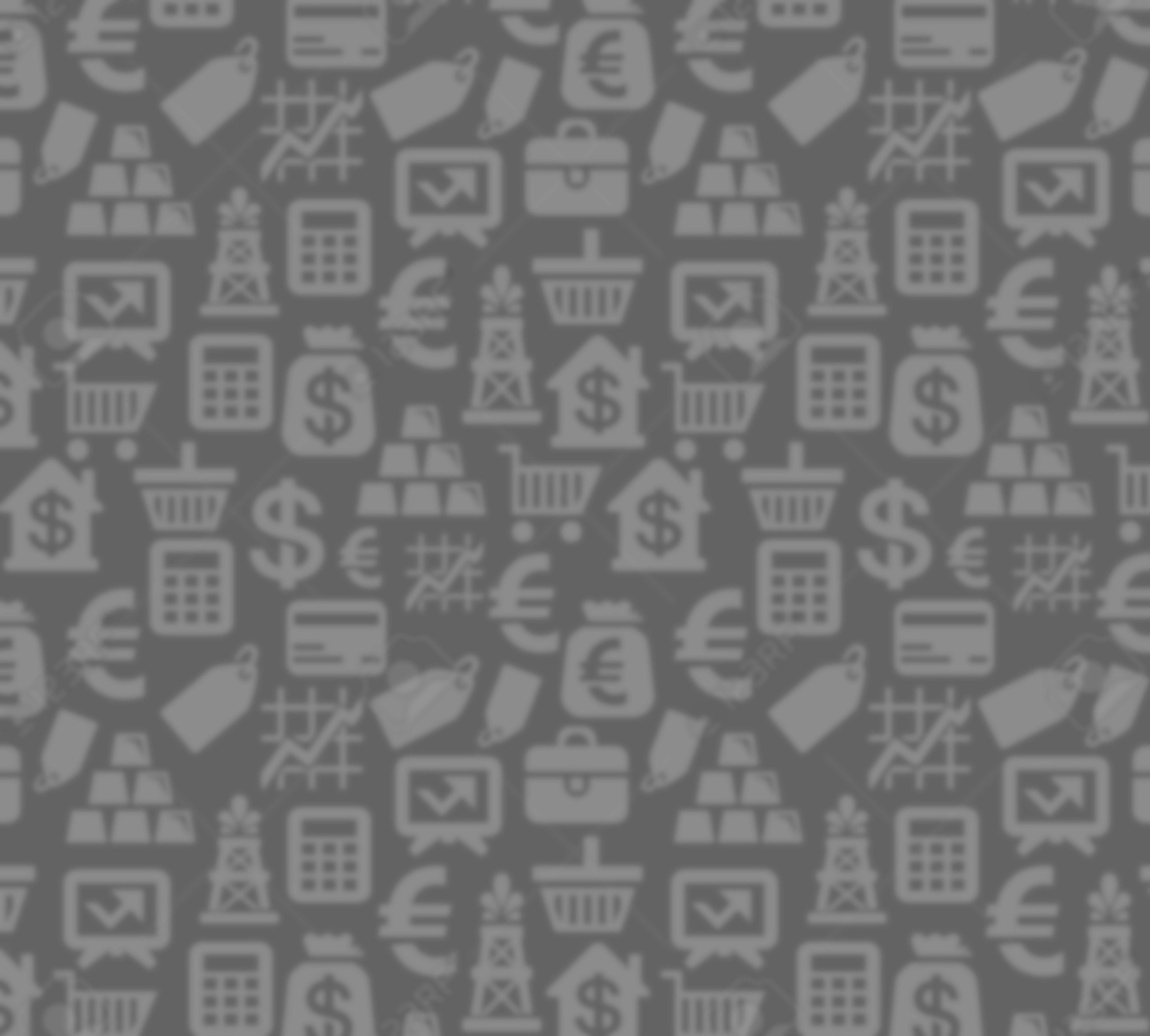 耶利米书 17:10
我耶和华是鉴察人心、
试验人肺腑的，
要照各人所行的
和他做事的结果报应他。
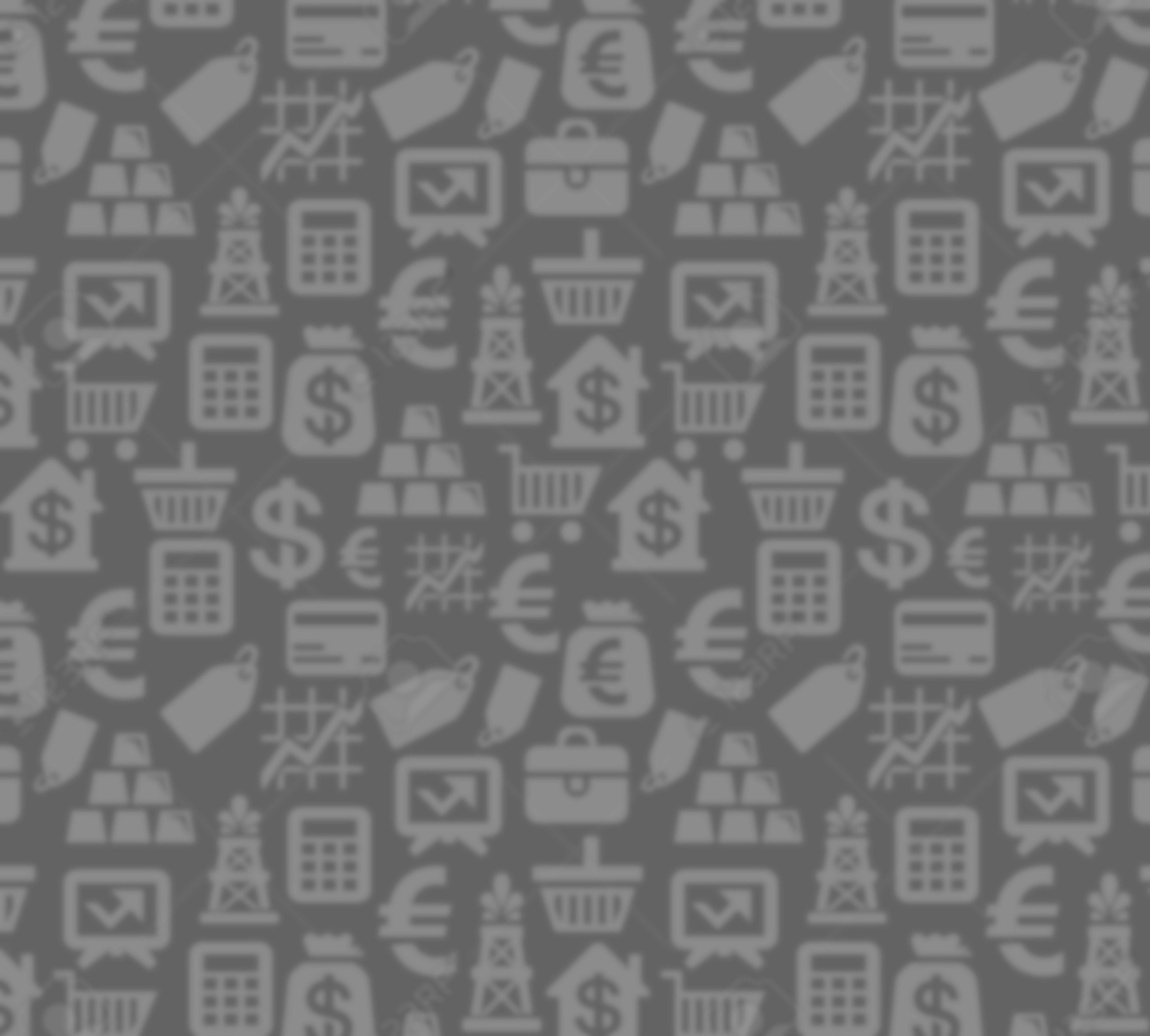 Jeremiah 17:10
“I the Lord search the heart
    and examine the mind,
to reward each person according to their conduct,
    according to what their deeds deserve.”
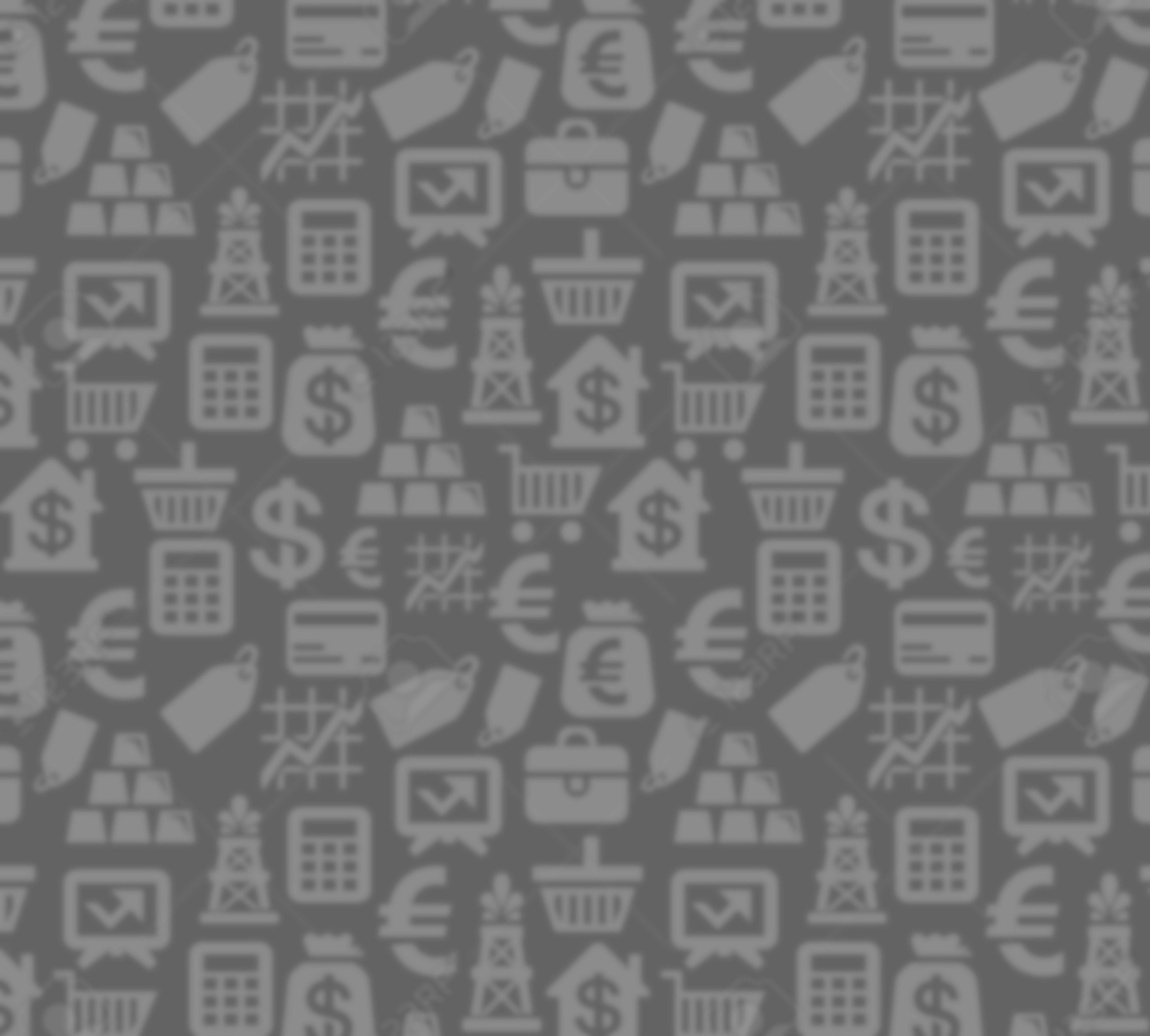 箴言 Proverbs 23: 26
我儿，要将你的心归我，
你的眼目也要喜悦我的道路。
My son, give me your heart
    and let your eyes delight
 in my ways,
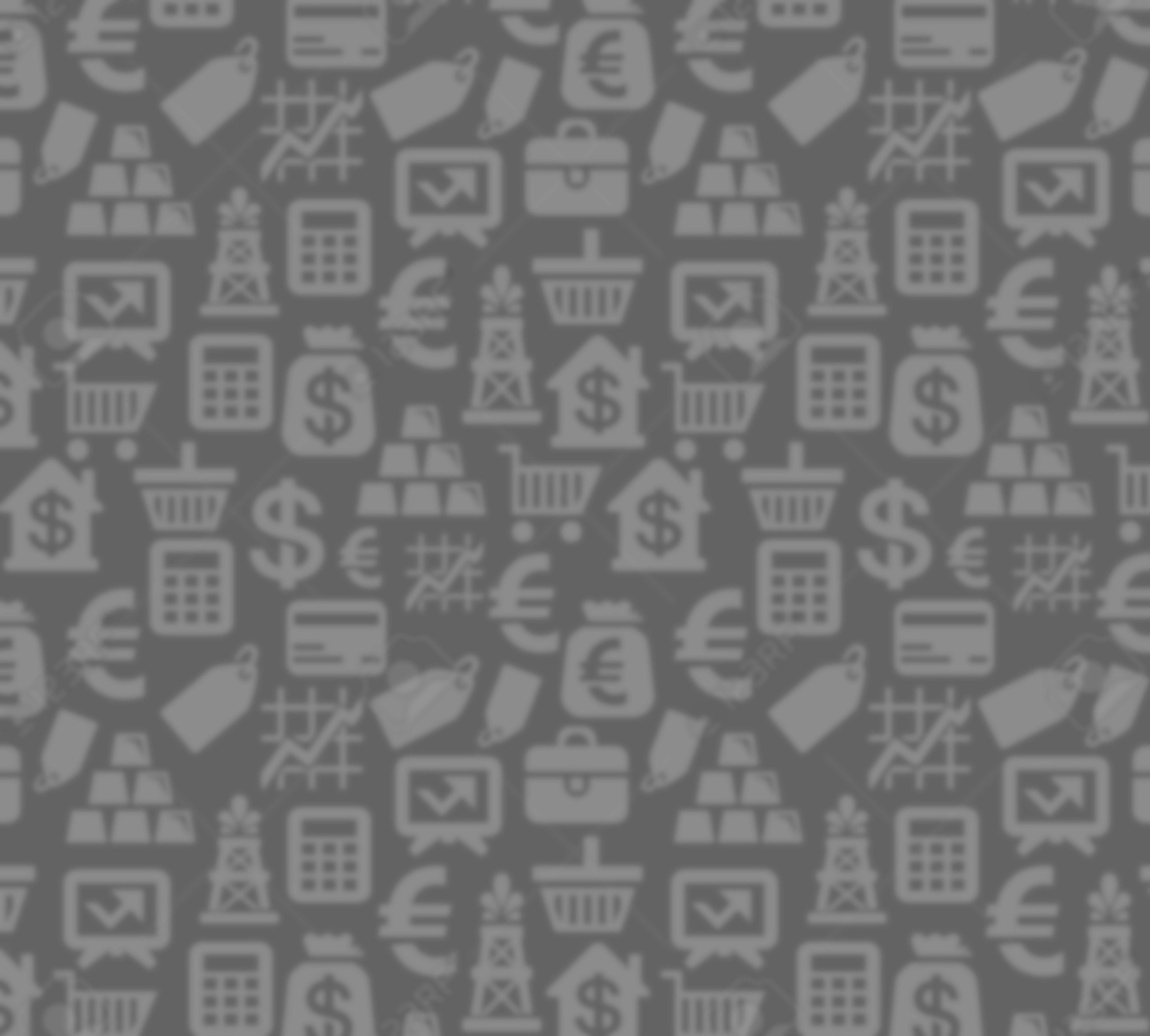 马可福音 Mark 2: 5
耶稣见他们的信心，就对瘫子说：“小子，你的罪赦了！
When Jesus saw their faith, he said to the paralyzed man, “Son, your sins are forgiven.”
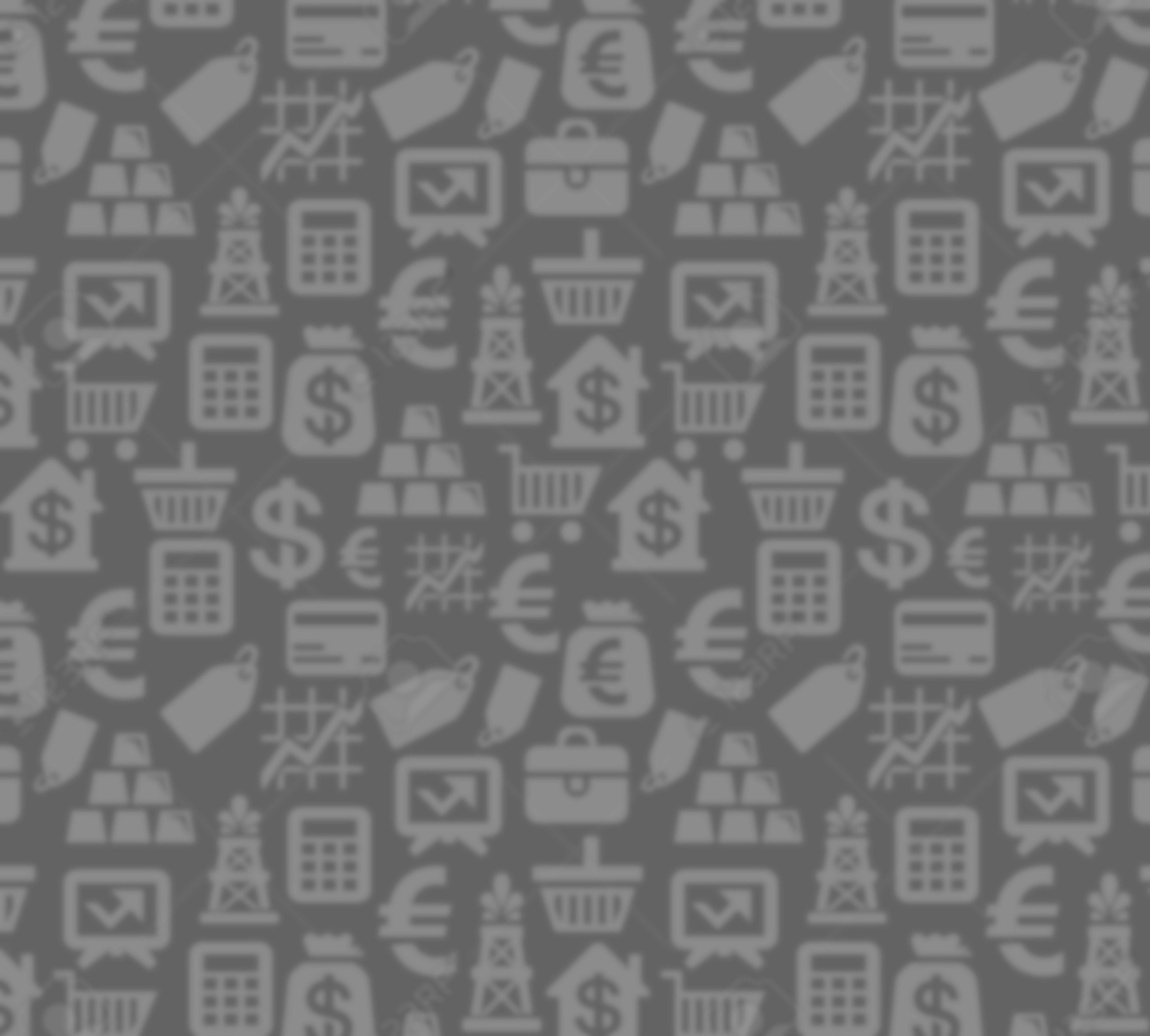 1.对主要有强大的信心。
Have Great Faith 
in the Lord.
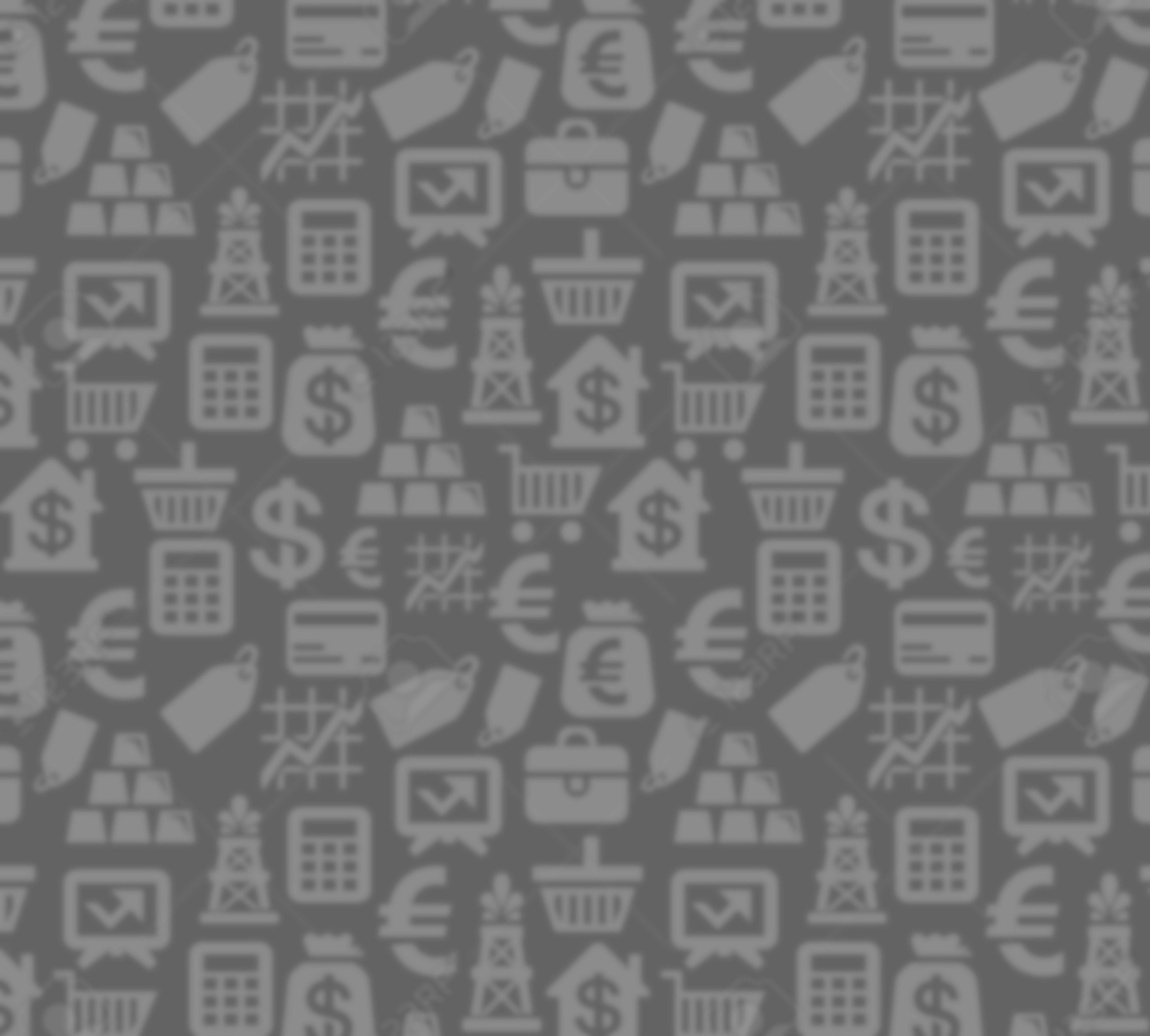 2.要常常自我察觉自己的心态，思维。
Frequently Examine 
your Heart & Thoughts.
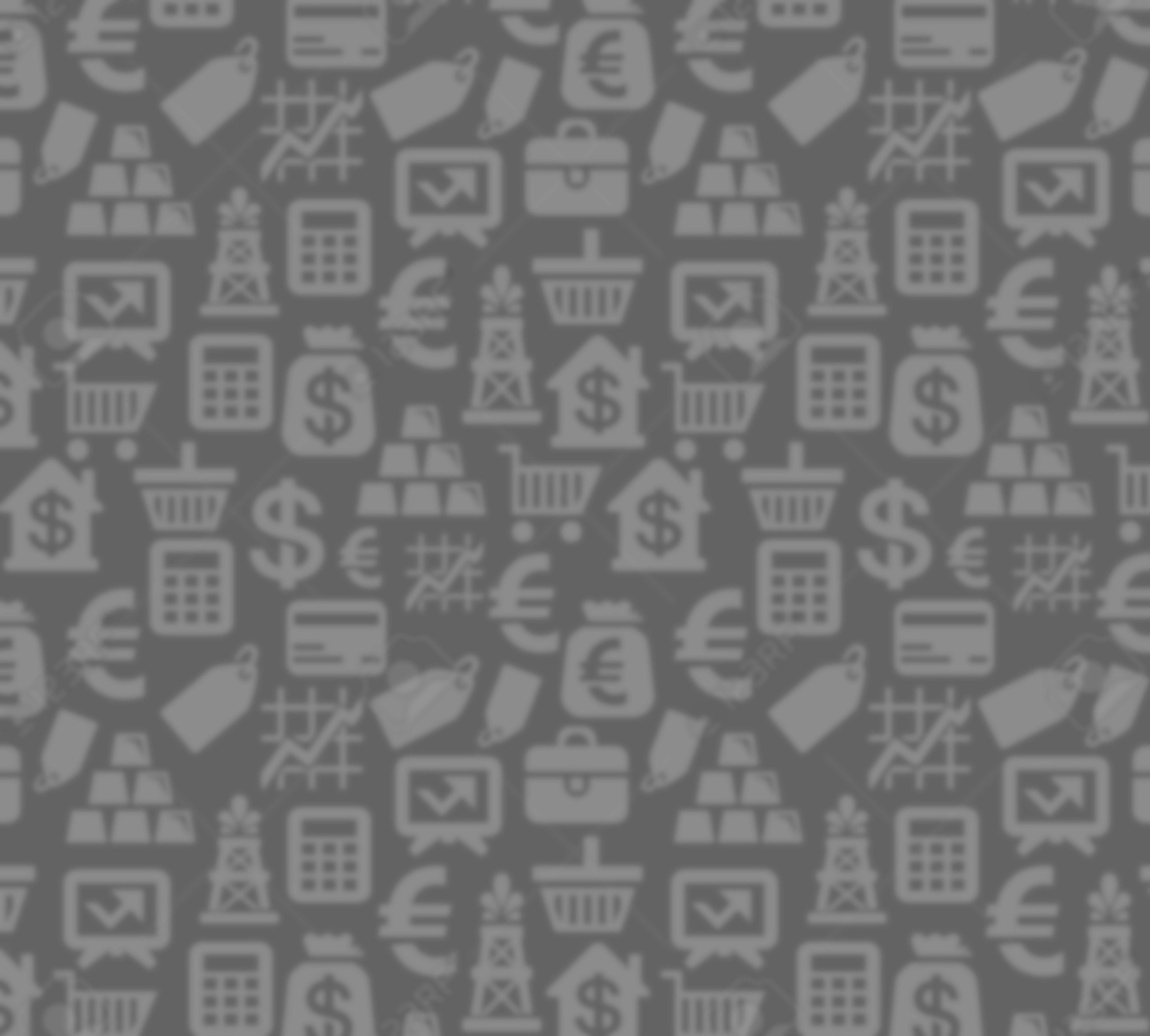 诗篇 Psalm 51:10
神啊，求你为我造清洁的心，使我里面重新有正直的灵。
Create in me a pure heart, 
O God,
    and renew a steadfast spirit within me.
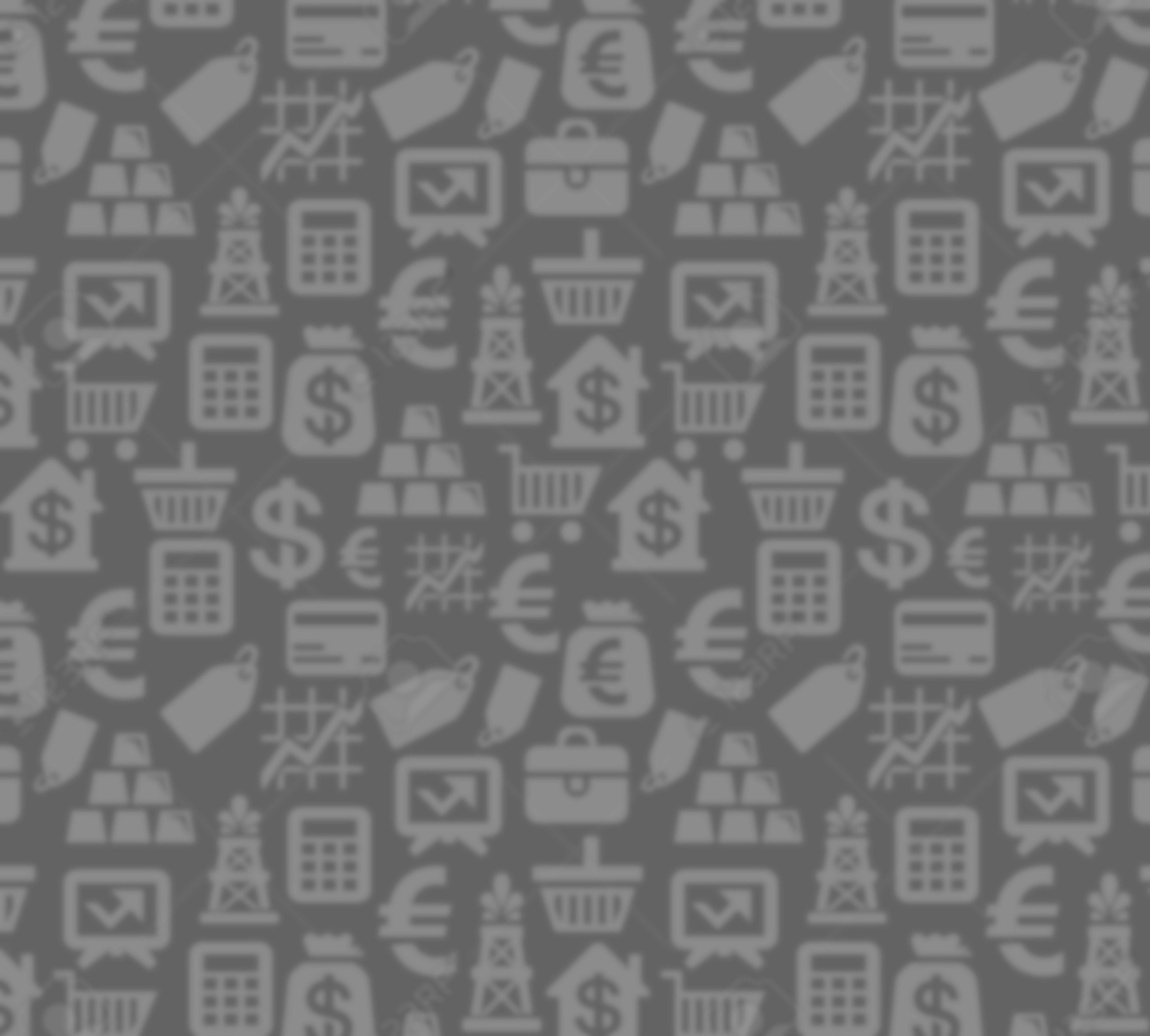 雅各书 3:17
唯独从上头来的智慧，先是清洁，后是和平、温良、柔顺、满有怜悯、多结善果、没有偏见、没有假冒；
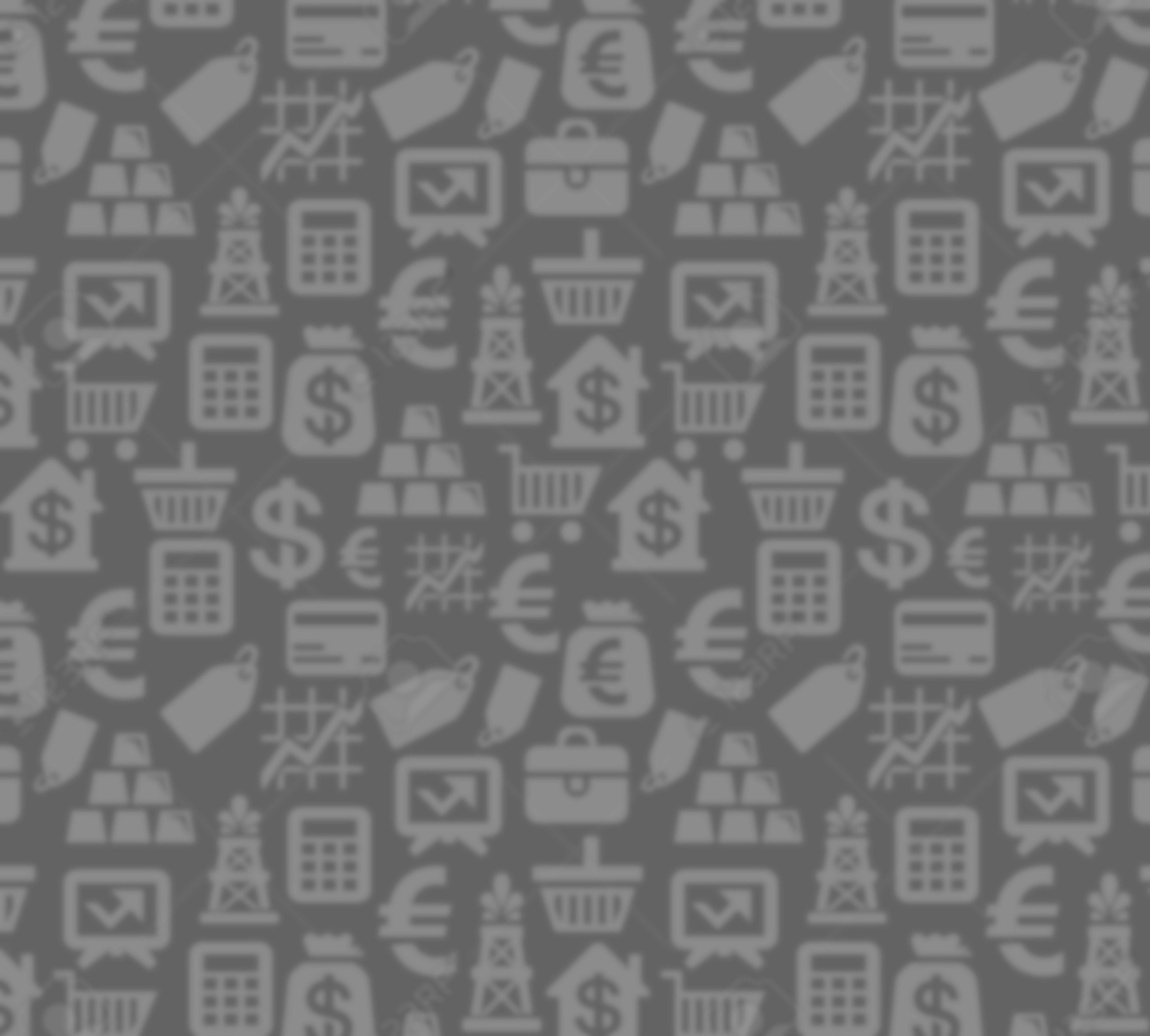 雅各书 James 3:17
But the wisdom that comes from heaven is first of all pure; then peace-loving, considerate, submissive, full of mercy and good fruit, impartial and sincere.
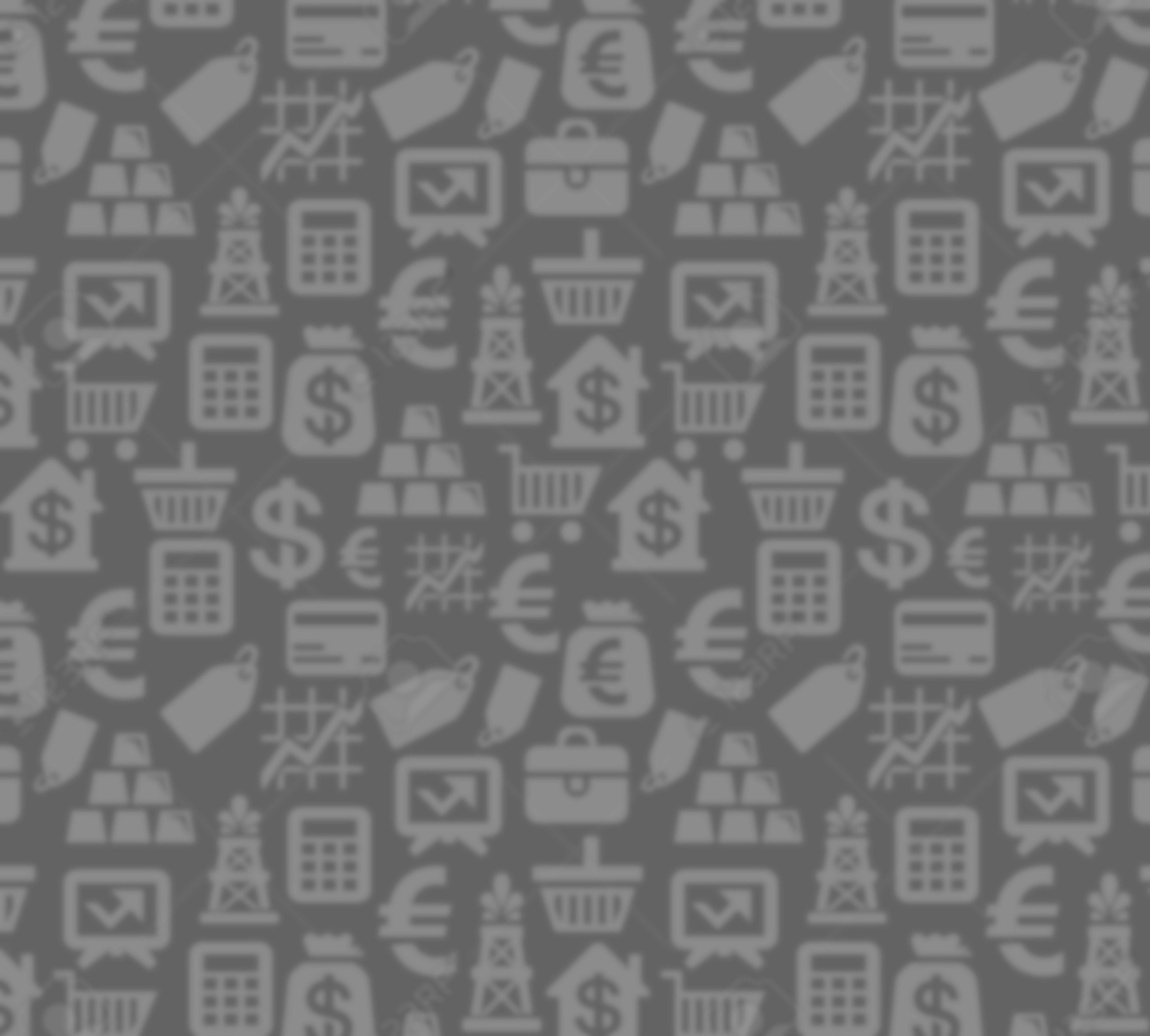 3. 要好好管理自己的情绪
保持平稳
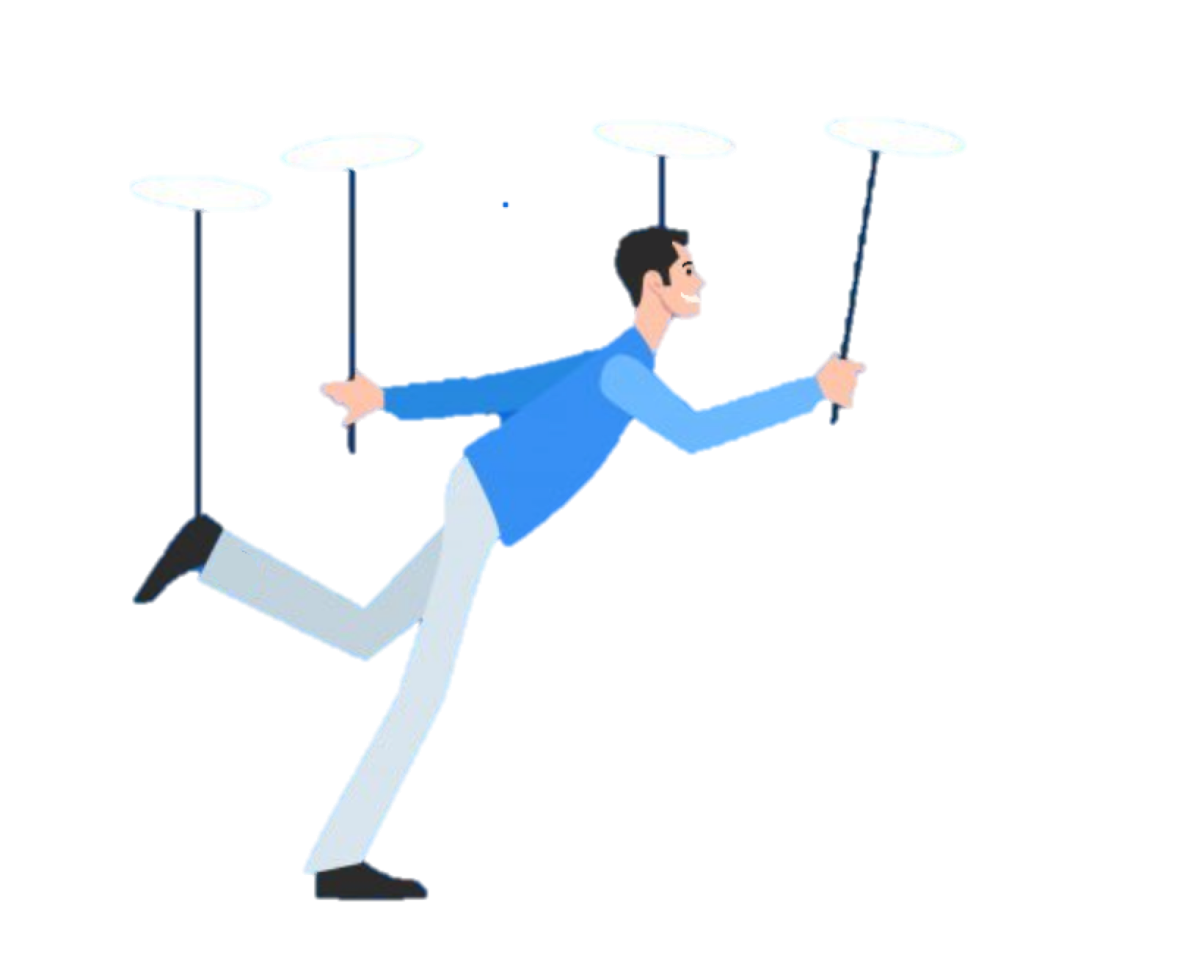 Have a Balanced Emotion
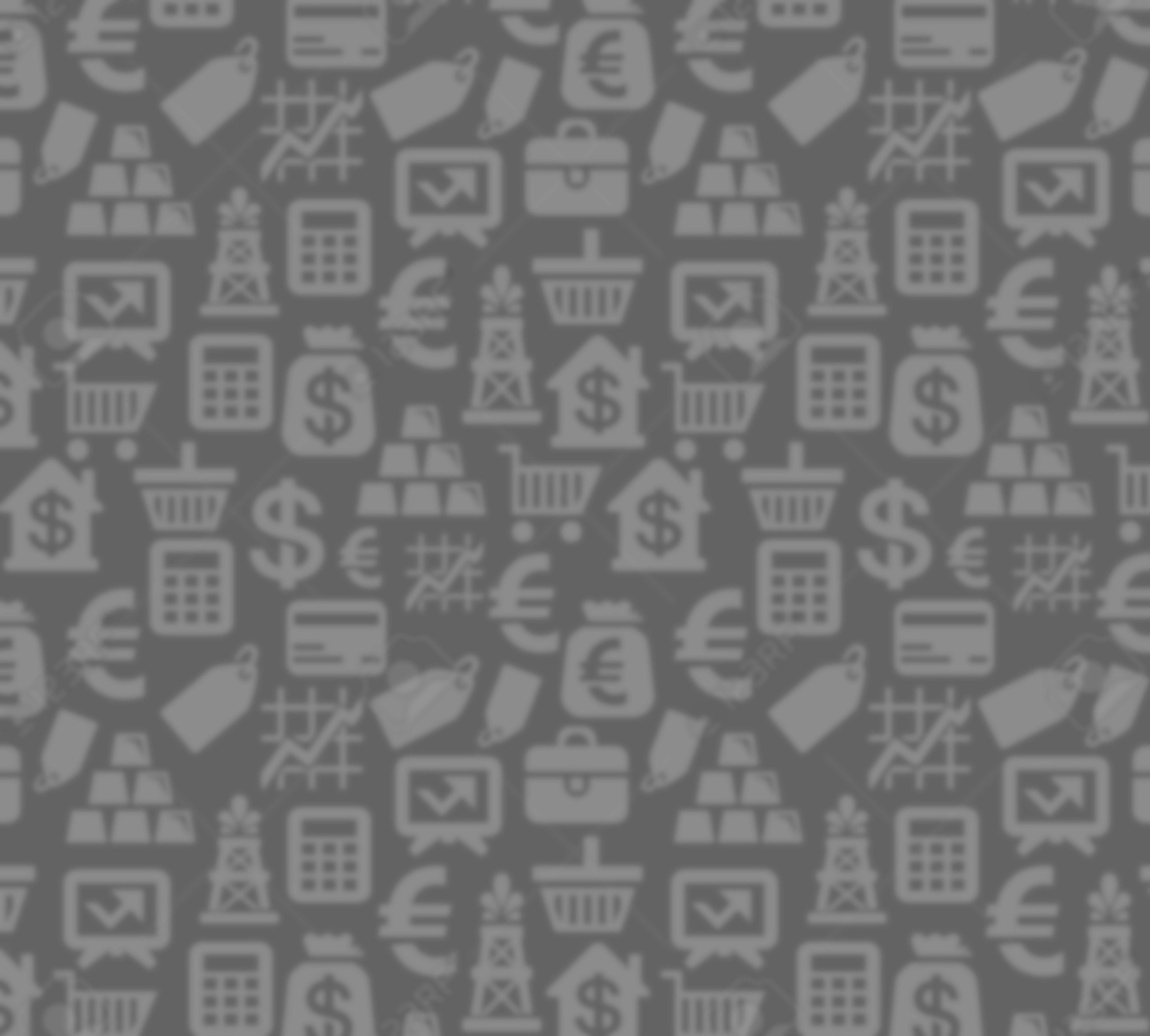 腓立比书 Philippians 4:13
我靠着那加给我力量的，凡事都能做。
 I can do all this through him who gives me strength.
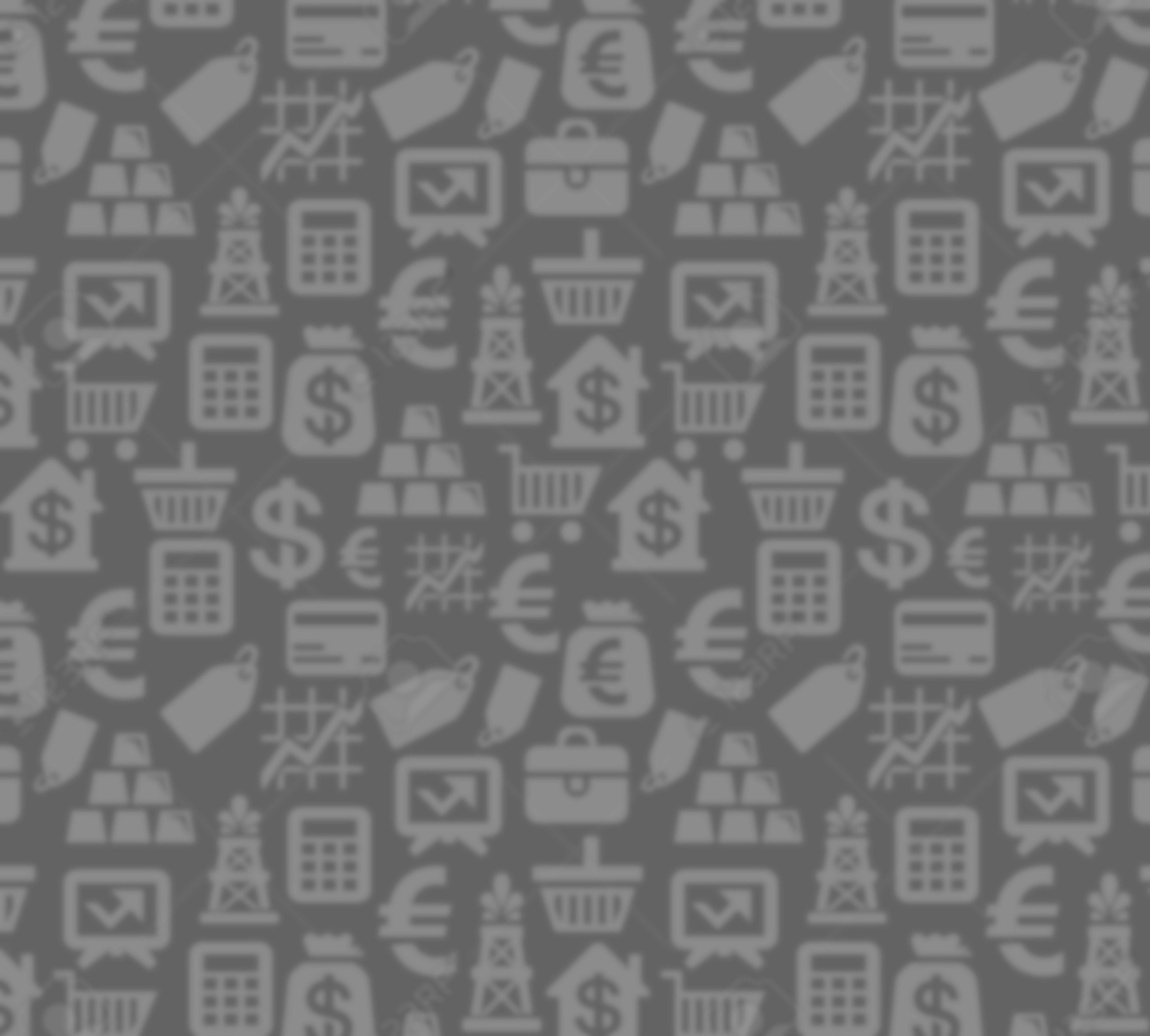 约翰卫斯理的名言
John Wesley’s Famous Quotes
1.尽量的賺 Gain all you can 
2.尽量的存 Save all you can  
3.尽量的给 Give all you can
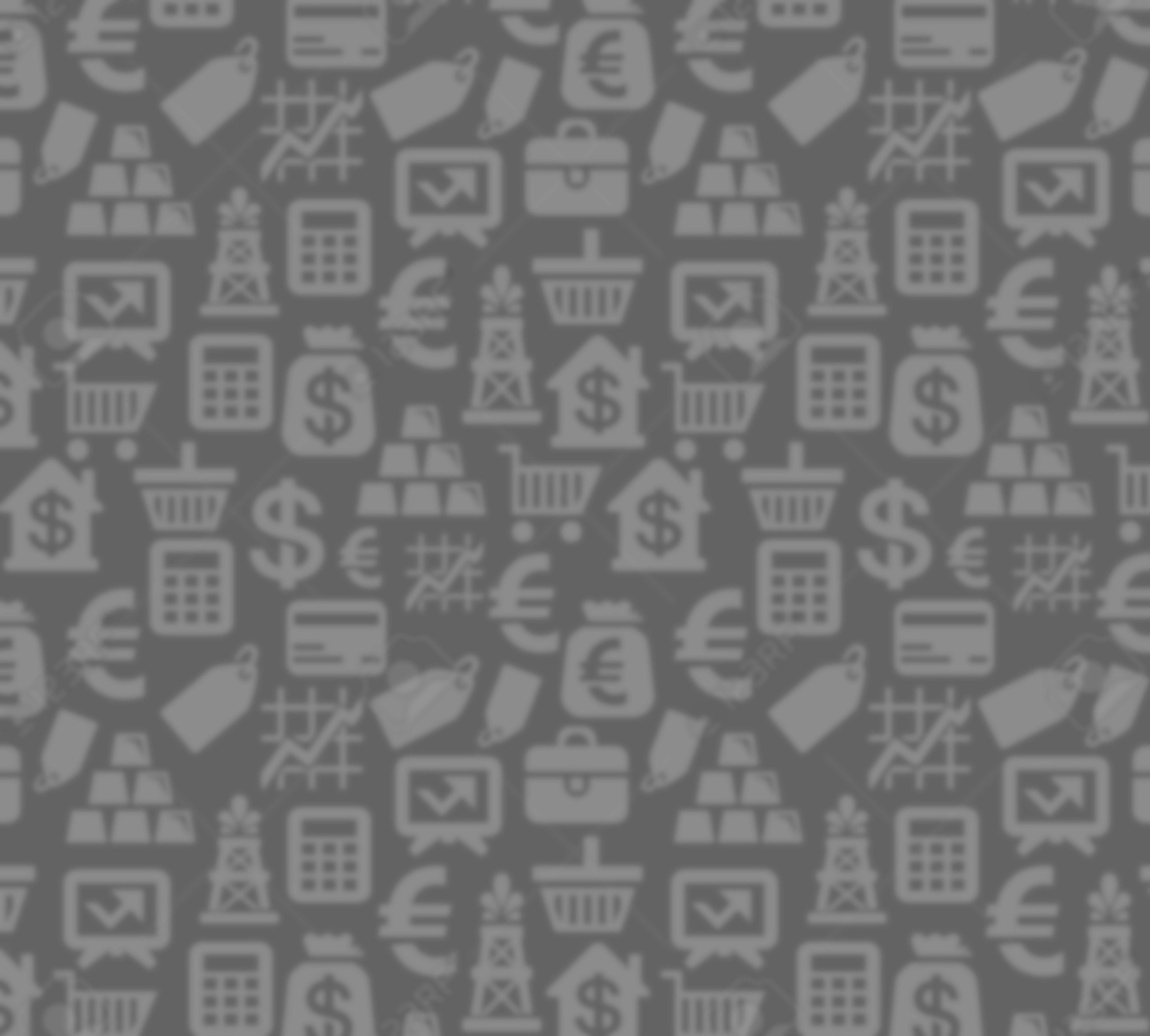 我們需要四力
4-Powers that We Need
1.人力 Human Power
2.物力 Material  Power
3.靈力 Spiritual power
4.財力 Financial Power
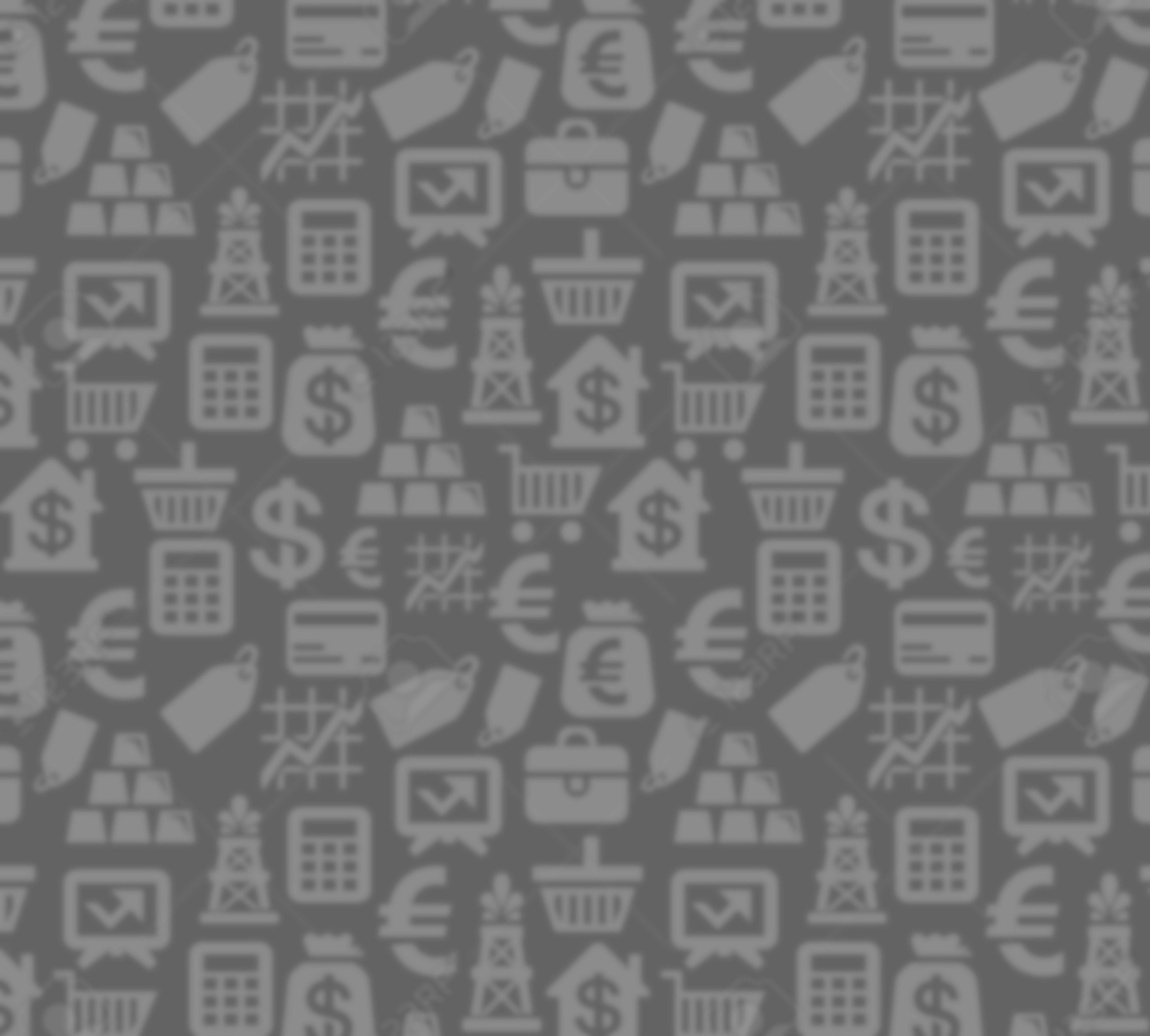 我們只活一次
但活得有意義
一次就夠了
We only Live Once
Let our Life be Meaningful
Once is Enough
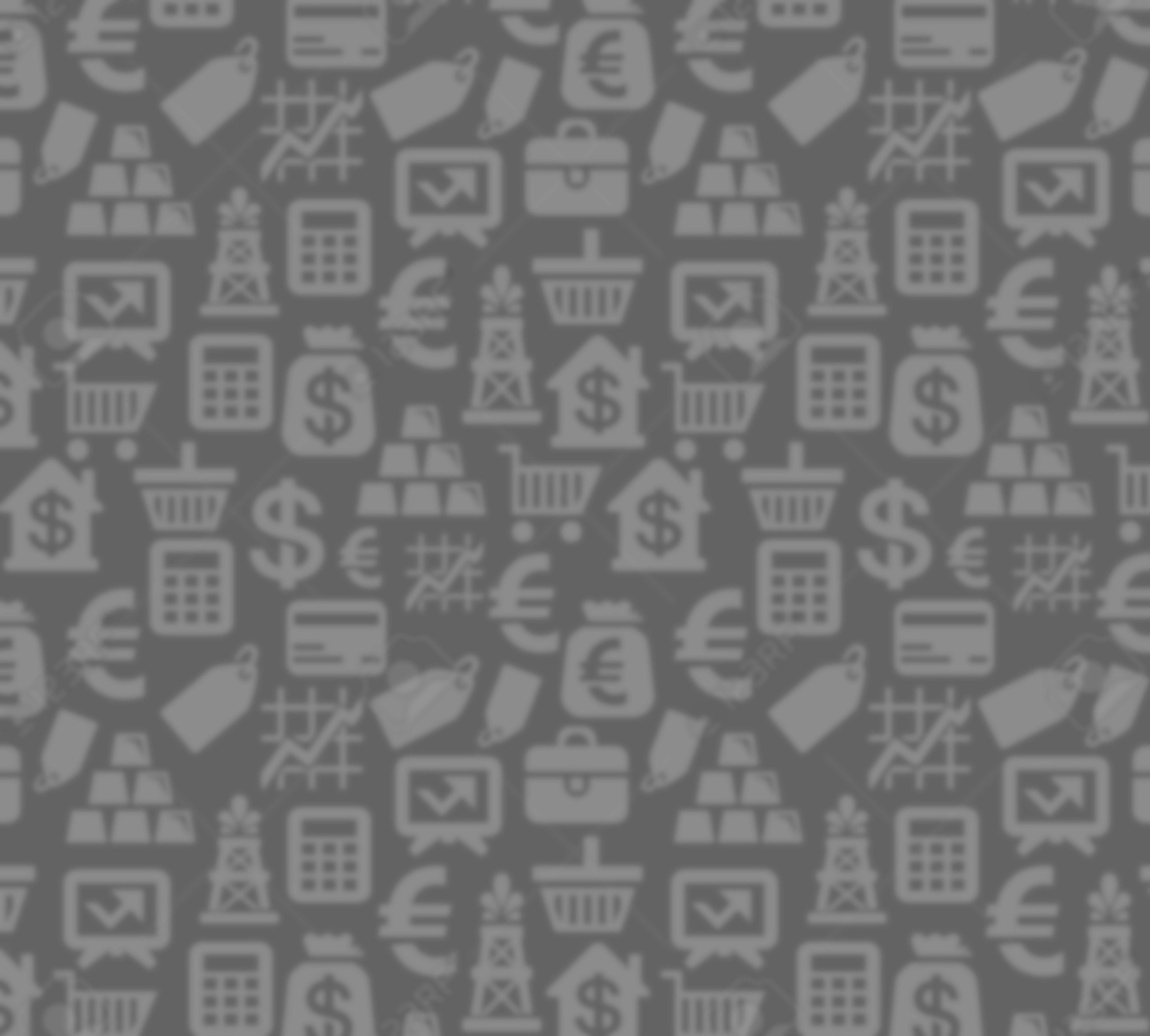 如何「理心」？
How to Manage our Thoughts?
1：将我们的心归给主，
并且喜悦主的道路。
Surrender our Hearts to the Lord, & Rejoice in His Path.
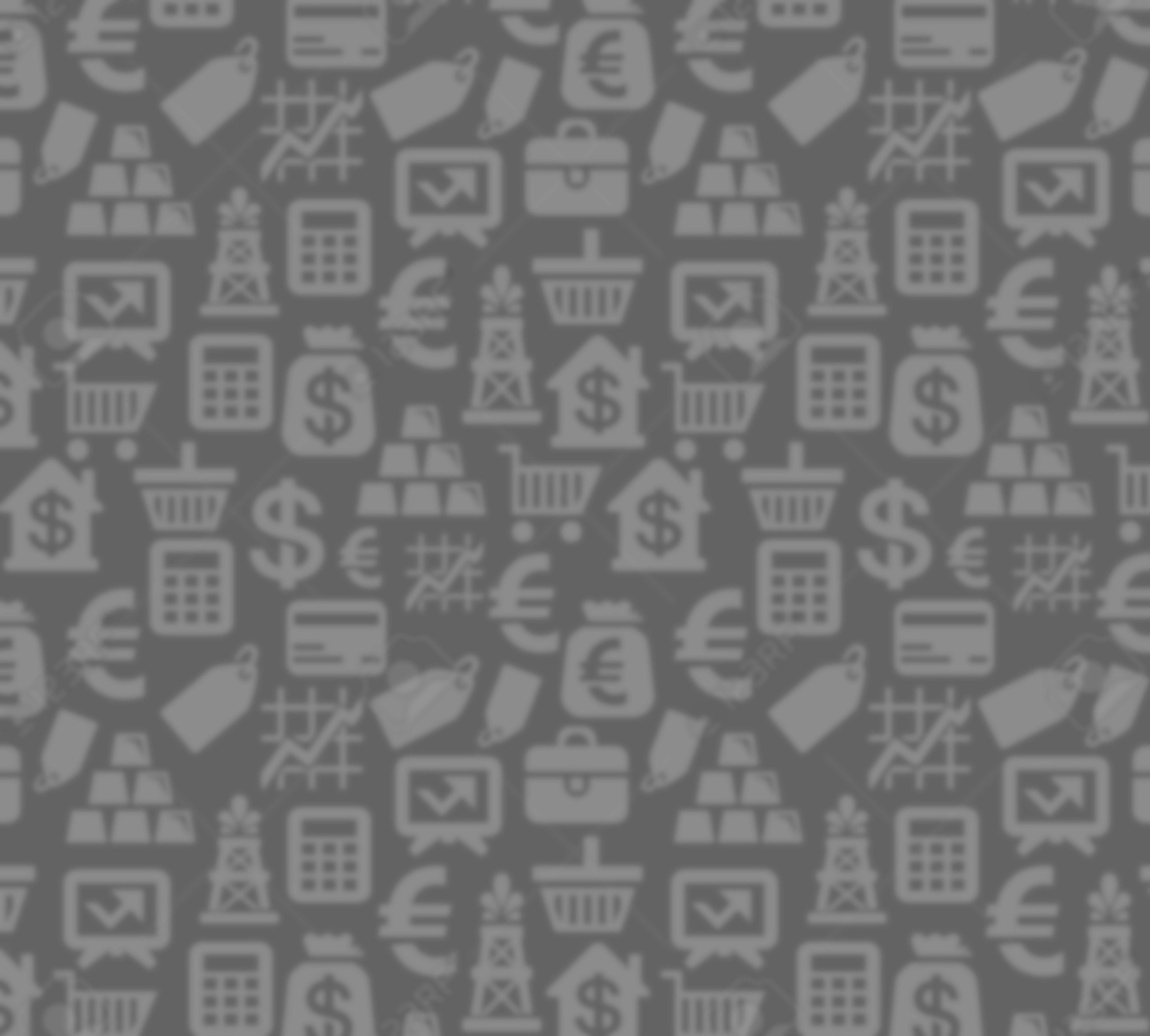 2：要常常察觉自己的心态思维，
将心摆正。
Frequently Examine
 our Heart & Thoughts.
3：学会管理好自己的情绪，
保持平稳。
Learn to Have a 
Balanced Emotion.
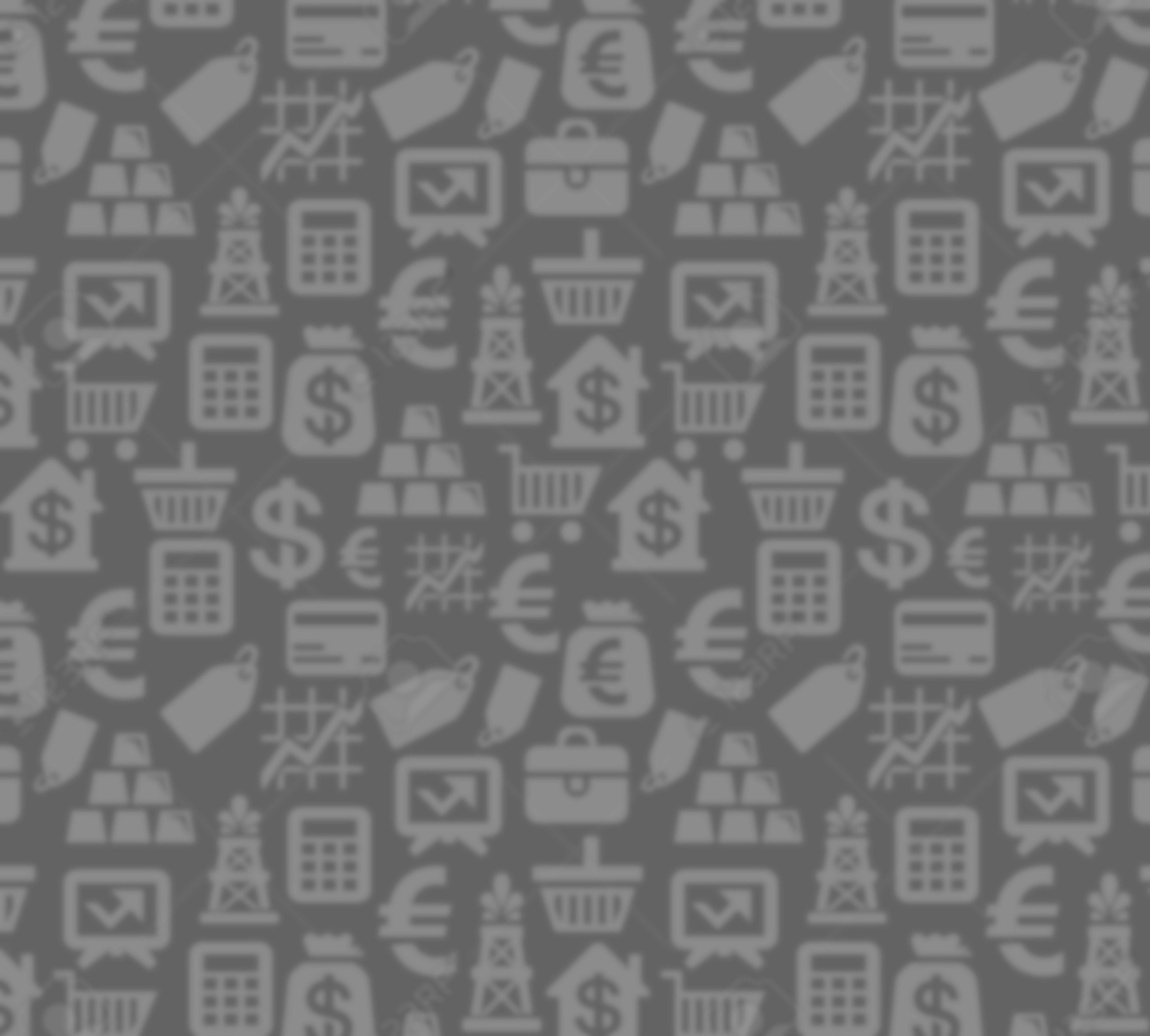 如何「理財」？
How to Manage our Wealth?
有智慧管理好錢財
Manage It with Wisdom from Above
願意投資在神的國度裡
Invest It into God’s Kingdom
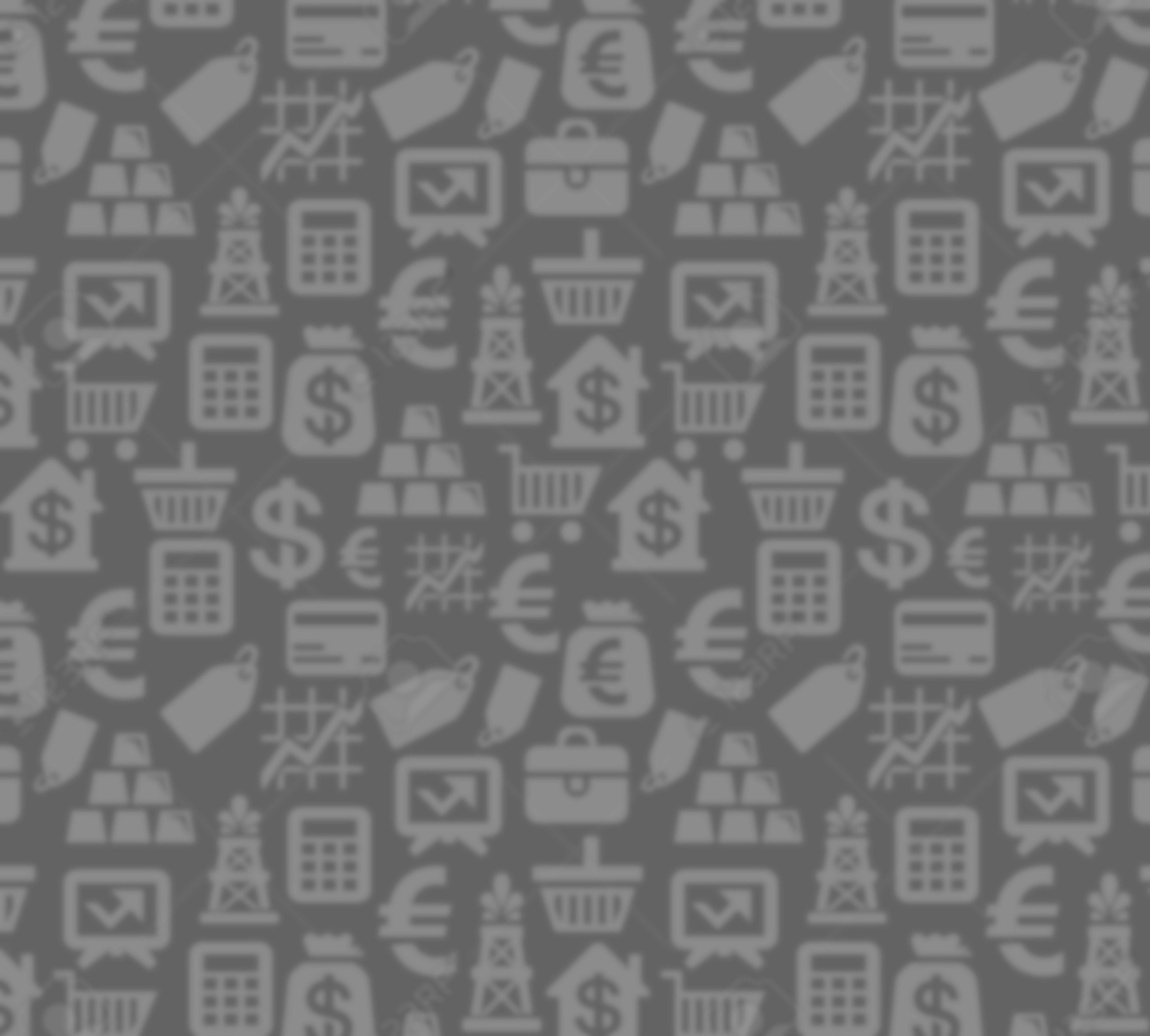 如何规划「美好人生」？
 How to Manage our Life?
1.建立目标导向的人生，
向着标杆直跑。
Set your Life’s Goal & Direction, & Press-on toward that Goal.
2. 在基督里学习不断的成长成熟。
Continually Grow & Mature in Christ.